Visual Programming with HTML and JavaScript
01
Introduction to Visual Programming
CONTENTS
02
Visual Programming Frameworks in JavaScript
03
Creating Interactive Presentations with HTML and JavaScript
04
Building a Basic Image Slider
05
Development Environment Setup
06
Conclusion
PART.
01
Introduction to Visual Programming
POWERPOINT DESIGN
Overview of Visual Programming
Visual programming is a programming paradigm using graphical elements.
Enables program creation with minimal traditional coding.
Facilitates building interactive applications.
Definition and Benefits
PART.
02
Visual Programming Frameworks in JavaScript
POWERPOINT DESIGN
Rete.js
Features of Rete.js
TypeScript- first approach.
Processing- oriented capabilities.
Tailorable design with various plugins.
Integration with Angular, Vue.js, and React.js.
PART.
03
Creating Interactive Presentations with HTML and JavaScript
POWERPOINT DESIGN
reveal.js
Features of reveal.js
Nested slides.
PDF export functionality.
Markdown support.
Speaker notes.
Auto- animation.
LaTeX support and syntax highlighting.
deck.js
Features of deck.js
Customization through themes.
Simplicity with HTML.
Extensibility with extensions.
Printable handouts.
PART.
04
Building a Basic Image Slider
POWERPOINT DESIGN
HTML Structure
Example HTML Code
html
Example CSS Code
css
.slider- container {
max- width: 1000px;
position: relative;
margin: auto;
}
.slide {
display: none;
}
.navigation- button {
text- align: center;
position: relative;
}
.dot {
cursor: pointer;
height: 15px;
width: 15px;
margin: 0 2px;
background- color: # bbb;
border- radius: 50%;
display: inline- block;
}
.active, .dot:hover {
background- color: # 717171;
}
JavaScript Functionality
Example JavaScript Code
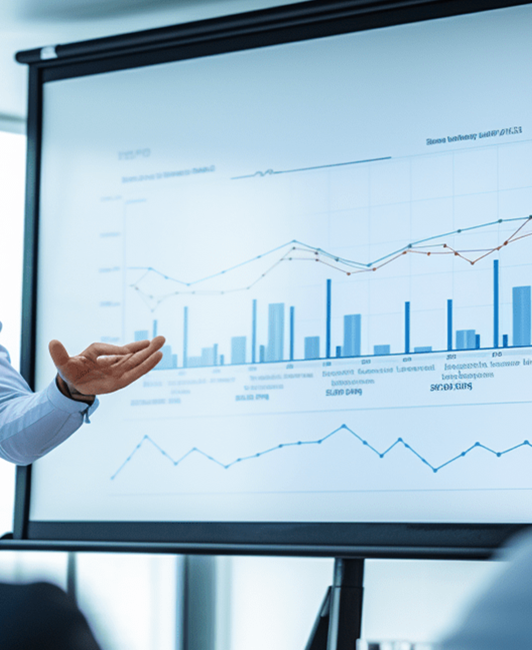 javascript
let slideIndex = 0;
const slides = document.getElementsByClassName("slide");
const dots = document.getElementsByClassName("dot");
let timer;
if (n != undefined) {
slideIndex = n;
}
// Initialize dots
for (let i = 0; i < dots.length; i++) {
dots[i].addEventListener("click", function() {
showSlides(i);
});
}
// Hide all slides
for (let i = 0; i < slides.length; i++) {
slides[i].style.display = "none";
dots[i].classList.remove("active");
}
// Function to show slides
function showSlides(n) {
// Reset timer when manually changing slides
clearTimeout(timer);
// Show current slide
slideIndex = (slideIndex >= slides.length) ? 0 : slideIndex;
slides[slideIndex].style.display = "block";
dots[slideIndex].classList.add("active");
PART.
05
Development Environment Setup
POWERPOINT DESIGN
Visual Studio Code for HTML, CSS, and JavaScript
Features of Visual Studio Code
01
Syntax highlighting for HTML, CSS, and JavaScript.
Smart completions with IntelliSense.
Debugging capabilities for JavaScript.
Formatting, code navigation, and refactoring tools.
Getting Started with Visual Studio Code
02
Open Visual Studio Code.
Create an HTML file.
Add JavaScript inline or as a separate file.
No need for Node.js for simple projects.
PART.
06
Conclusion
POWERPOINT DESIGN
Summary of Visual Programming with HTML and JavaScript
Visual programming combined with HTML and JavaScript enables rich, interactive presentations and applications.
Key Takeaways
Frameworks like Rete.js, reveal.js, and deck.js enhance visual programming and presentation capabilities.
Developers can leverage these tools to create powerful visual interfaces and experiences.
Thanks for your attention
Here is where your presentation begins